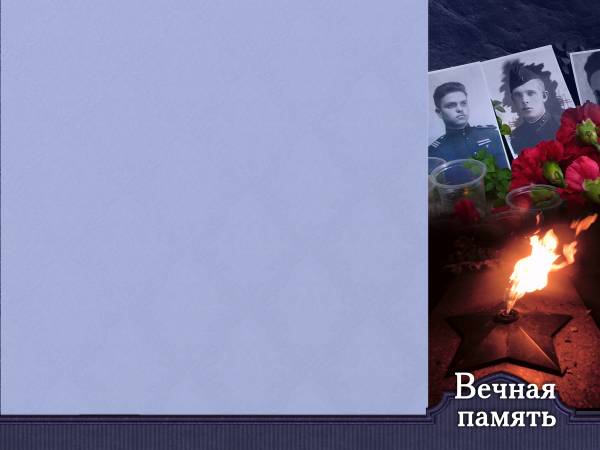 Берёзовское сельское поселение
Вспомним их поимённо…(Посвящается 70-летию Победы в Великой Отечественной войне)
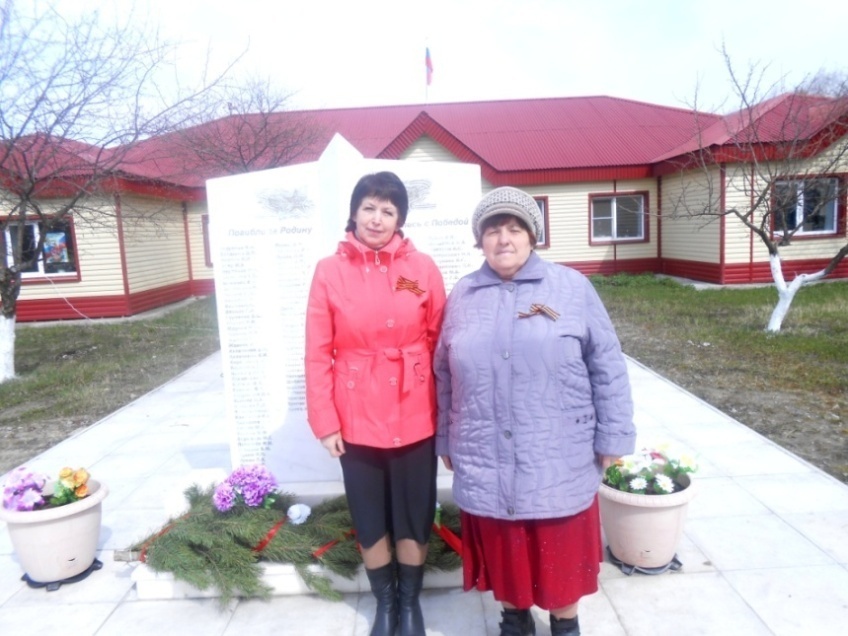 Авторы:        Цыбульская Л.Ф.
Сердюкова Т.К.
Цель:
Воспитание патриотизма у подрастающего поколения
Задачи:
Сохранить память, передать её в наследство будущим поколениям;
привить им чувство уважения к тем, кто подарил мирное небо и землю
На фронт из Нижнетавдинского района были призваны 6548 человек. 
3726 из них погибли в боях. 
Пропали без вести – 775 человек.
Умерли от ран – 188 человек
Замучены в плену – 5 человек
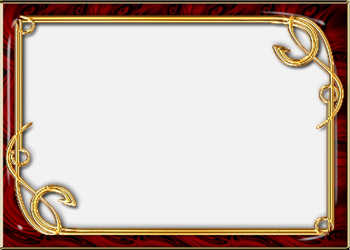 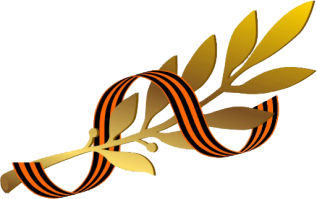 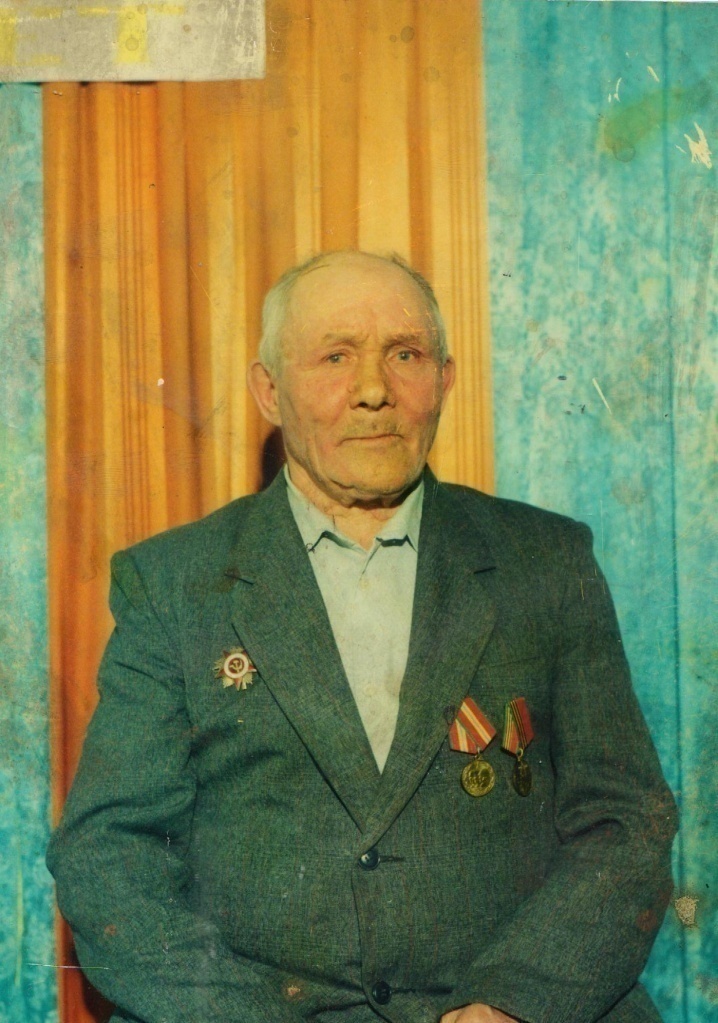 Козлов Иван Мартынович(1925 – 2000 г.г.)
Рядовой. 
Награждён орденом Отечественной войны, юбилейными медалями.
 Похоронен в п. Берёзовка.
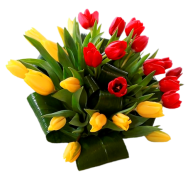 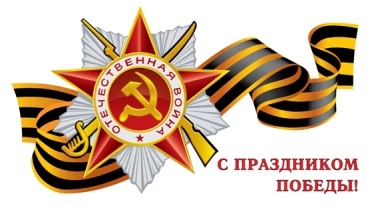 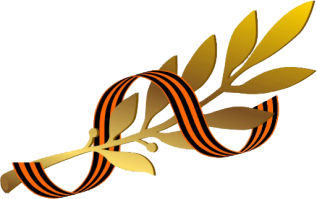 Артамонов Ефим Анисимович(1912-1977г.г.)
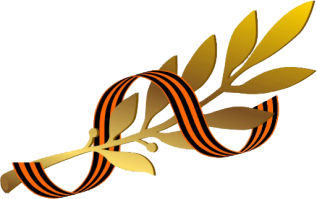 Рядовой. Награждён боевыми и юбилейными медалями.
Похоронен в 
     п. Берёзовка.
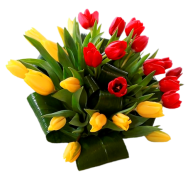 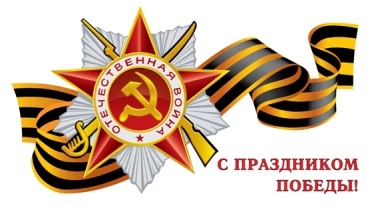 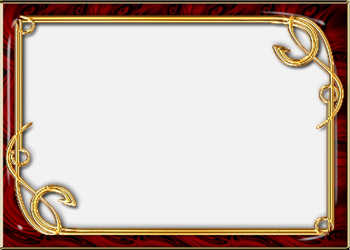 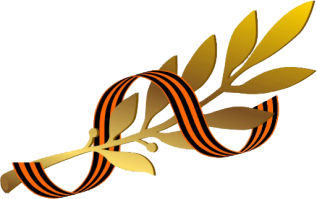 Афоньшин Александр Васильевич(1927-1988 г.г.)
Рядовой.
Награждён орденом Отечественной войны, юбилейными медалями.
 Похоронен в п. Берёзовка.
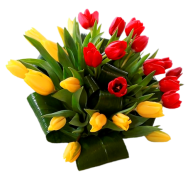 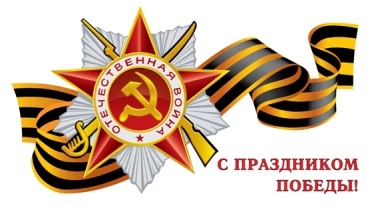 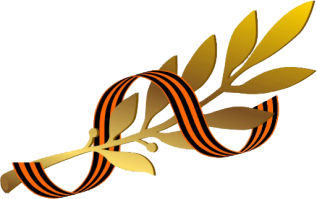 http://ru.viptalisman.com/flash/templates/graduate_album/album2/852_small.jpg
Баранов Василий Павлович(02.01.1924 – 21.02.1977)
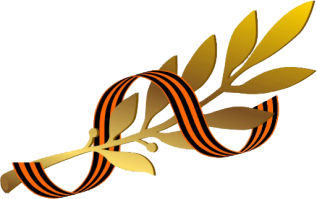 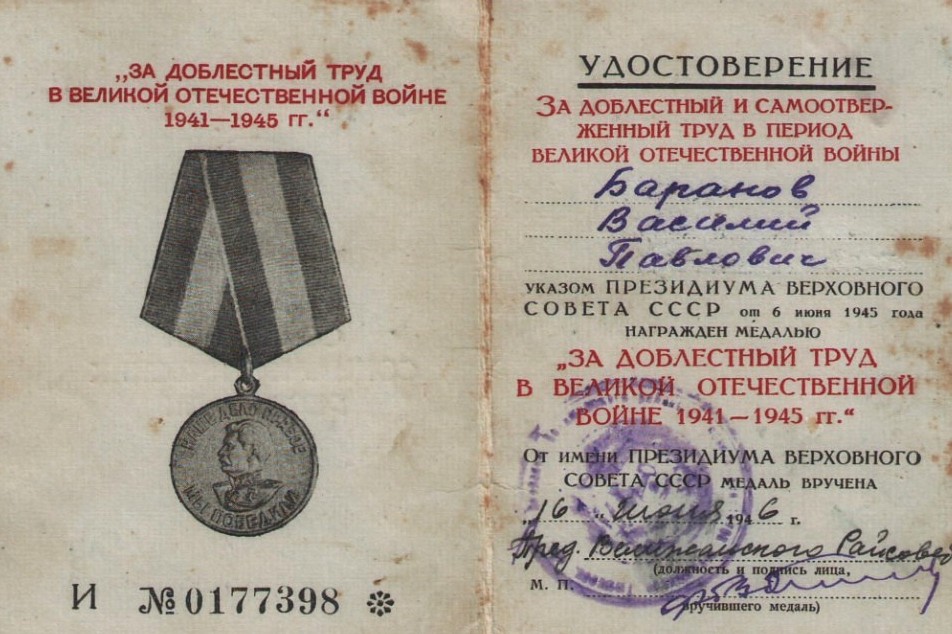 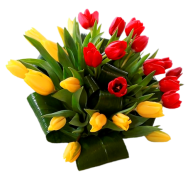 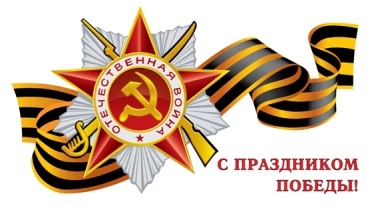 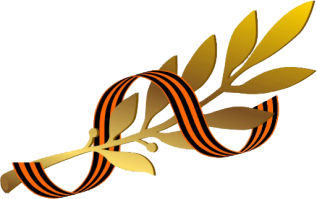 http://ru.viptalisman.com/flash/templates/graduate_album/album2/852_small.jpg
Собянин Илья Иванович  (1922- 1980 г.г.)
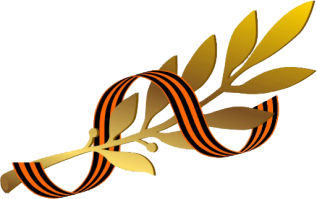 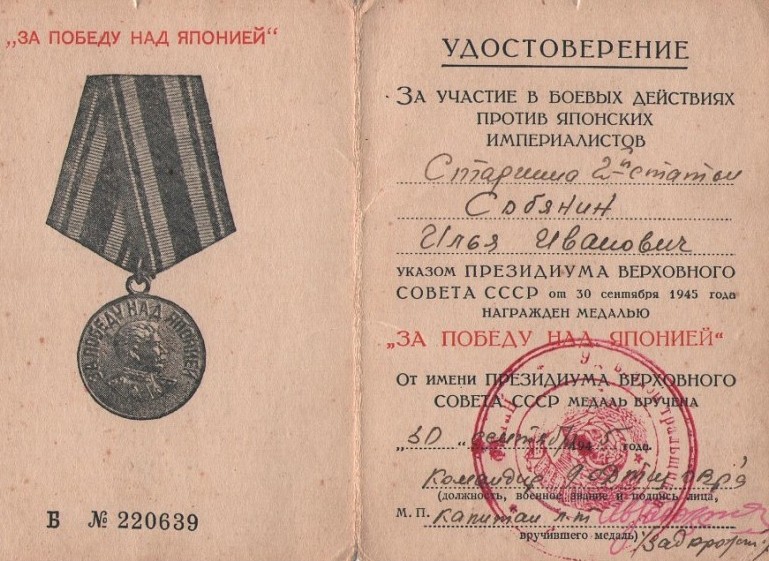 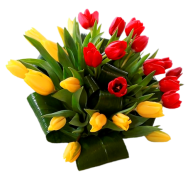 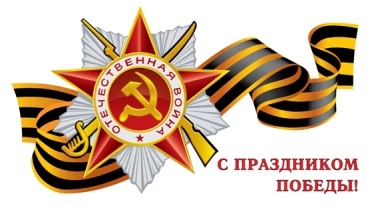 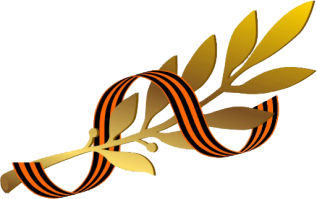 http://ru.viptalisman.com/flash/templates/graduate_album/album2/852_small.jpg
Жданов Дмитрий Матвеевич (1924-1949 г.г.)
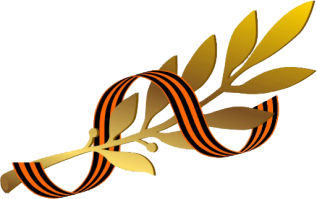 Рядовой-разведчик
Награждён боевыми медалями
 Похоронен в 
        п. Берёзовка
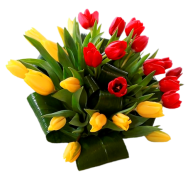 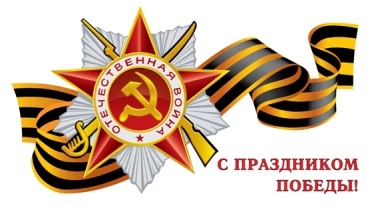 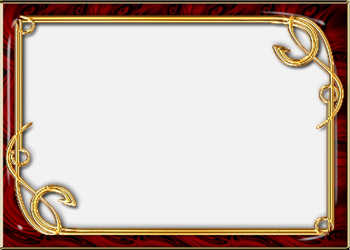 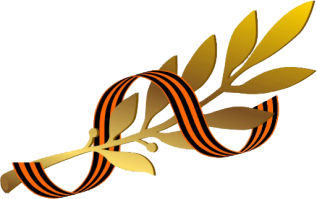 Павлов Василий Николаевич                (1912-1942 г.г.)
Лейтенант. Погиб
Награждён боевыми медалями
Похоронен в 
    п. Вертячий (Волгоградская область).
.
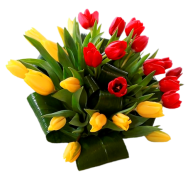 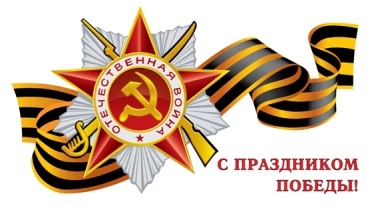 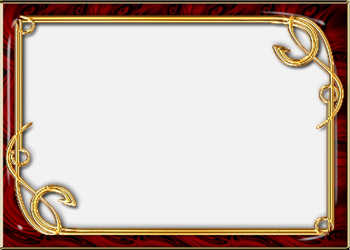 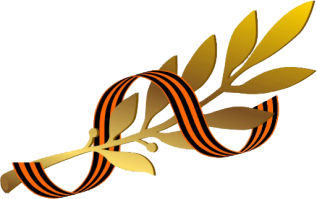 Цыбульский Владимир Антонович(1909-1959г.г.)
Рядовой
Награждён боевыми медалями
Похоронен в 
г. Верхняя Тавда
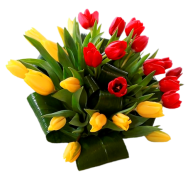 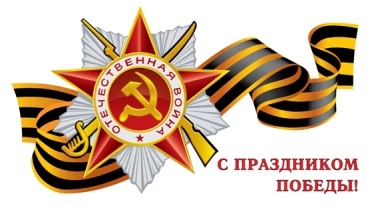 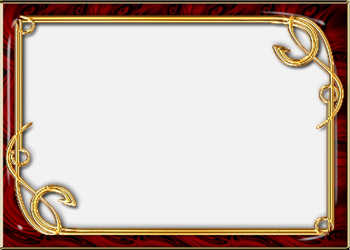 Касаткин Михаил Сидорович     (1903-1984 г.г.)
Рядовой
Награждён боевыми и юбилейными медалями
 Похоронен в
     п. Берёзовка
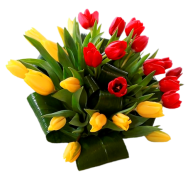 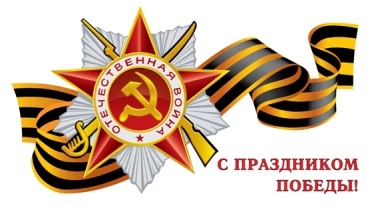 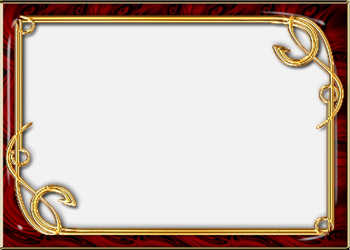 Суходоев Василий Алексеевич      (1920-1982 г.г.)
Сержант
Награждён орденом Отечественной войны, боевыми медалями
Похоронен в 
   п. Берёзовка
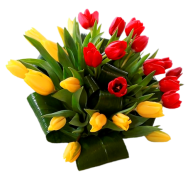 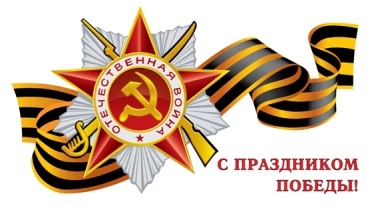 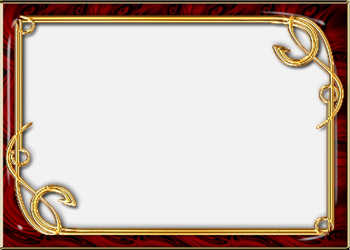 Суровнев Георгий Иванович      (1925-2005 г.г.)
Сержант
Награждён орденом Красной Звезды, боевыми и юбилейными медалями
Похоронен в
   п. Берёзовка
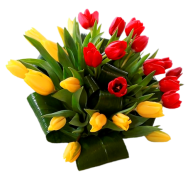 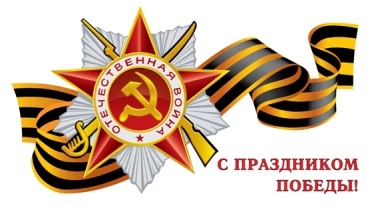 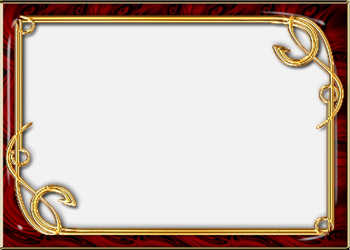 Кривогузов Николай Иванович           (1926-1988 г.г.)
Рядовой. Награждён орденом Отечественной войны, юбилейными медалями.
 Похоронен в 
       п. Берёзовка.
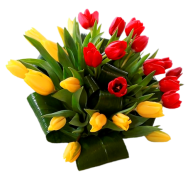 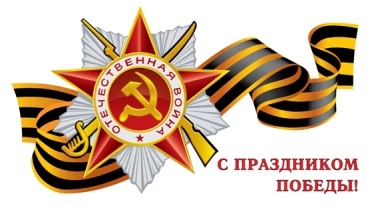 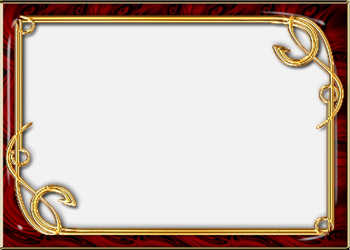 Москалёв Алексей Иванович                (1919-1978 г.г.)
Рядовой
Награждён медалями
Похоронен в п. Берёзовка
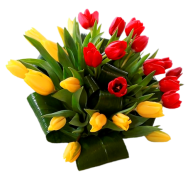 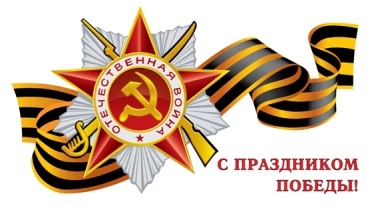 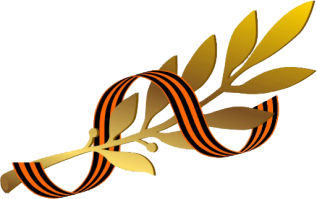 http://ru.viptalisman.com/flash/templates/graduate_album/album2/852_small.jpg
Медведева Дора Фёдоровна    (1923-2000 г.г.)
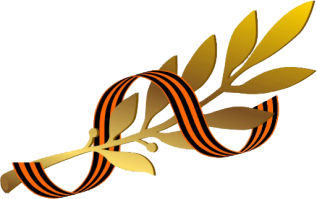 Сержант
Награждена орденом Отечественной войны, медалями «За отвагу», «За боевые заслуги» и юбилейными медалями
Похоронена в
       с. Ерёмино
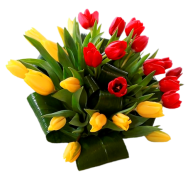 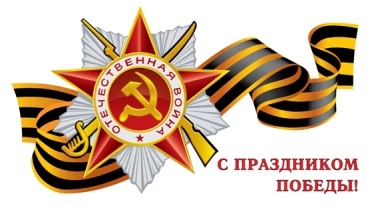 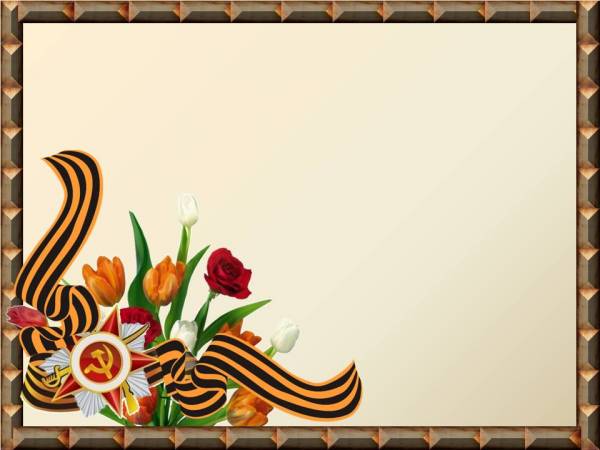 Попов Михаил Иванович        (1925-1976 г.г.)
Рядовой
Награждён боевыми медалями
 Похоронен в 
         п. Берёзовка
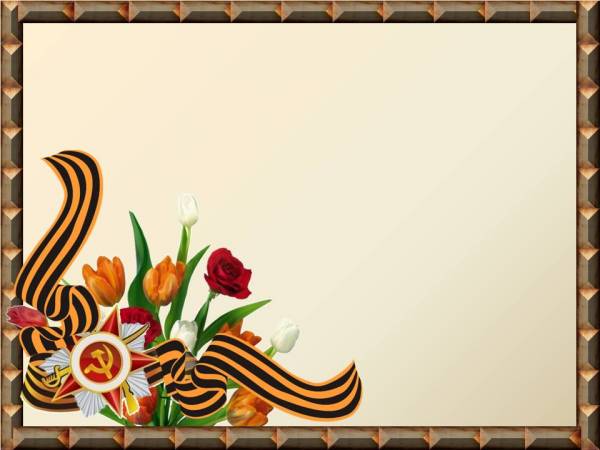 Прохоров Дмитрий Иванович(1922-1987 г.г.)
Рядовой.
Награждён юбилейными медалями.
 Похоронен в д. Соколовка.
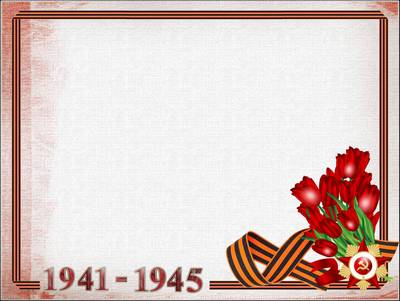 Полуэктов Фёдор Тимофеевич    (1921-1990 г.г.)
Рядовой.
Награждён боевыми и  юбилейными медалями.
 Похоронен в
    п. Берёзовка.
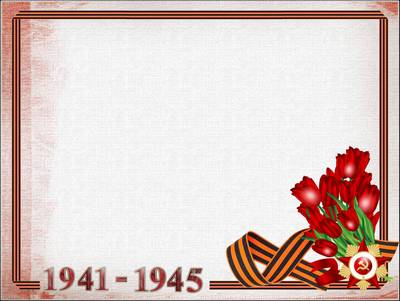 Нечунаев Яков Гаврилович     (1926-1988 г.г.)
Рядовой.
Награждён орденом Отечественной войны, юбилейными медалями.
 Похоронен в
    п. Берёзовка.
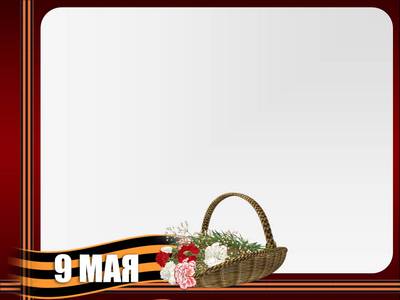 Лунин Андрей Гаврилович     (1906-1988 г.г.)
Рядовой. Награждён орденом Отечественной войны, боевыми и юбилейными медалями.
 Похоронен в 
   с. Нижняя Тавда.
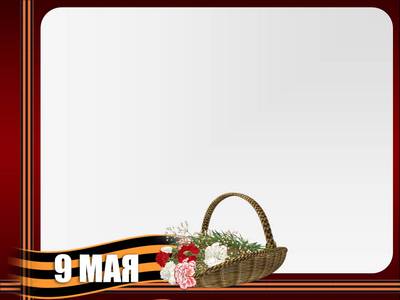 Поволкович Владимир Карлович      (1925-1943 г.г.)
Рядовой, погиб
Похоронен в Орловской области
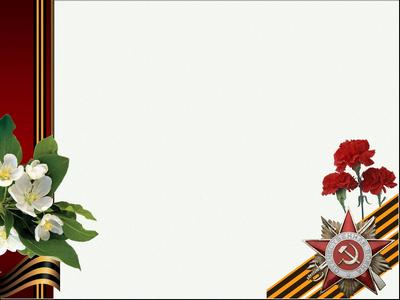 Медведев Николай Дмитриевич(1912-1980 г.г.)
Майор
Награждён орденом Отечественной войны, орденом Красной Звезды, боевыми и юбилейными медалями
Похоронен в с. Ерёмино
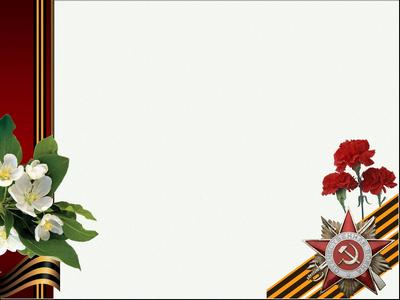 Бегунов Василий Егорович    (1909-1989 г.г.)
Рядовой.
Награждён орденом Отечественной войны, боевыми и юбилейными медалями.
 Похоронен в 
   д. Соколовка
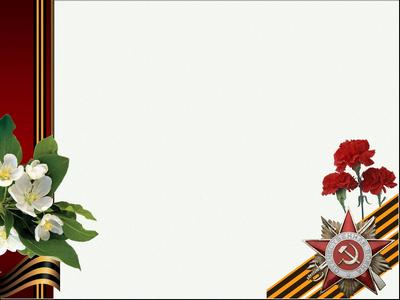 Жуков Михаил Киреевич(1915-1995 г.г.)
Рядовой.
Награждён орденом Отечественной войны, юбилейными медалями.
 Похоронен в 
 п. Берёзовка.
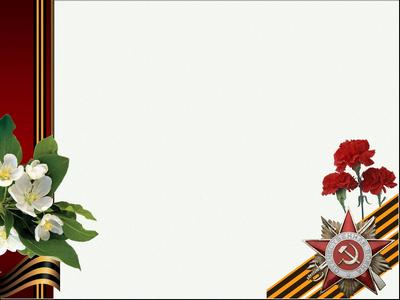 Яковлев Егор Куприянович     (1923 - 1986 г.г.)
Рядовой.
Награждён орденом Отечественной войны, боевыми и юбилейными медалями.
 Похоронен в 
    п. Берёзовка.
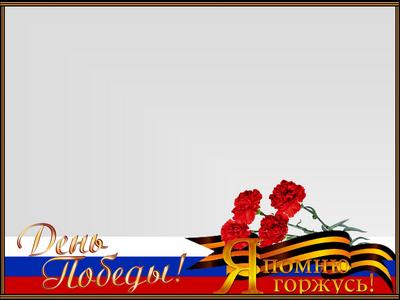 Поволкович Пётр Иосифович                (1895-1974 г.г.)
Рядовой
Награждён орденом Красной Звезды, боевыми и юбилейными медалями
Похоронен в 
д. Соколовка
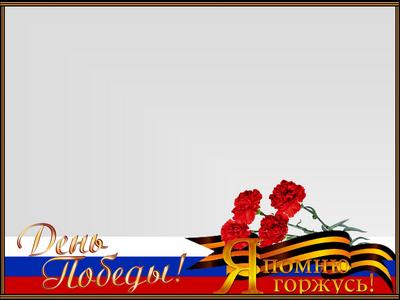 Иванов Иван Николаевич              (1923-1995 г.г.)
Рядовой
Награждён орденом Отечественной войны, боевыми и юбилейными медалями
Похоронен в
 п. Берёзовка
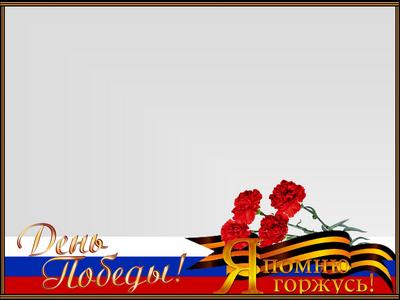 Жданов Иван Маркелович(1922-1961 г.г.)
Рядовой
Награждён боевыми медалями
Похоронен в
    п. Берёзовка
Ретунский Иван Григорьевич(1927-1998 г.г.)
Рядовой
Награждён орденом Отечественной войны, юбилейными медалями
Похоронен в 
    д. Соколовка
Цыбульский Василий Антонович (1915-1992 г.г.)
Рядовой
Награждён орденом Отечественной войны, медалями
Похоронен в
 г. Верхняя Тавда
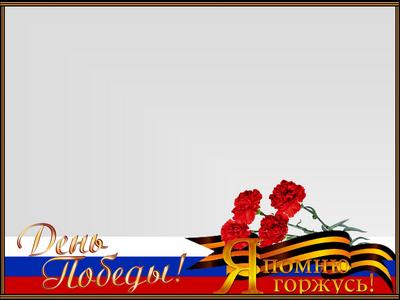 Лукин Егор Константинович                 (1926-1993 г.г.)
Рядовой
Награждён орденом Отечественной войны, медалями
Похоронен в 
п. Берёзовка
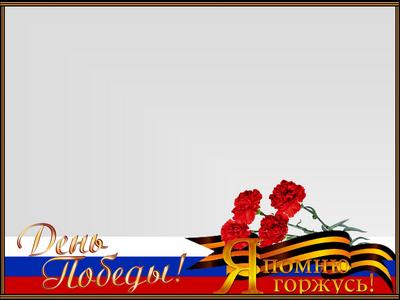 Бороздин Константин Савватиевич (1923-1990 г.г.)
Рядовой, ветеран 100-й Львовской стрелковой дивизии
Награждён юбилейными медалями, орденом Отечественной войны
Похоронен в г. Великий Устюг
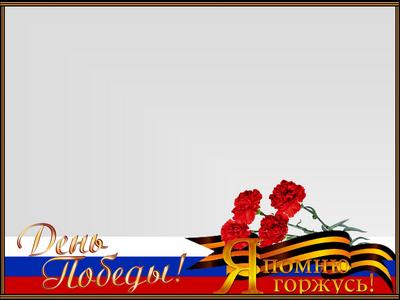 Встреча фронтовиков  (1970 год)
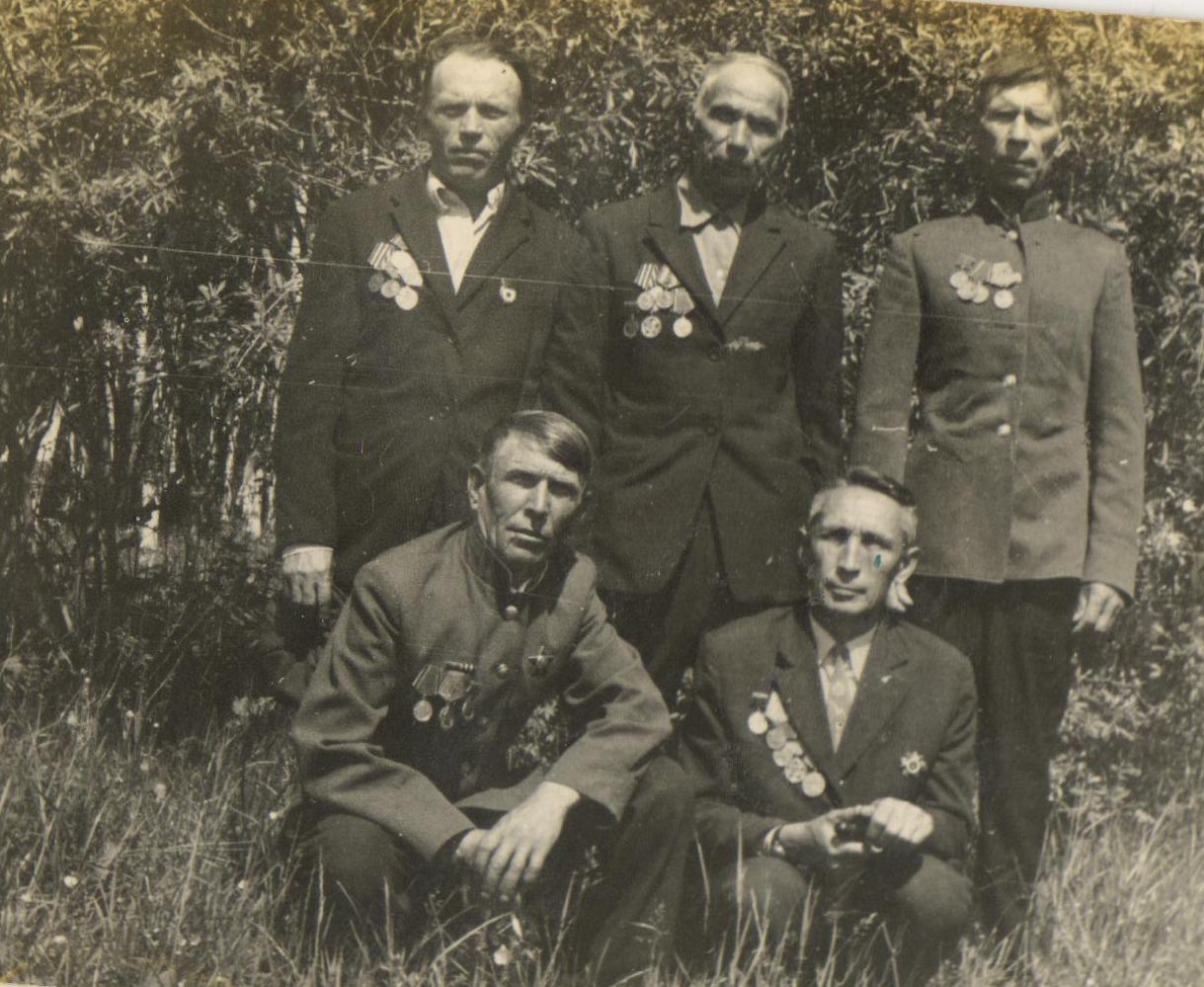 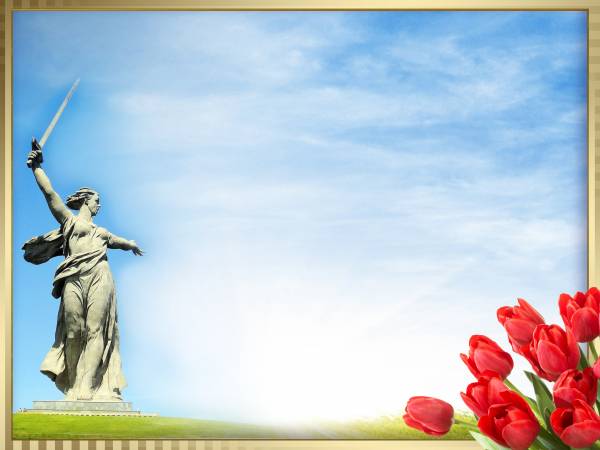 Хотел бы я, чтоб на планете
Хранили мир и тишину, 
       Чтобы потомки, наши дети, 
   Не знали никогда войну!
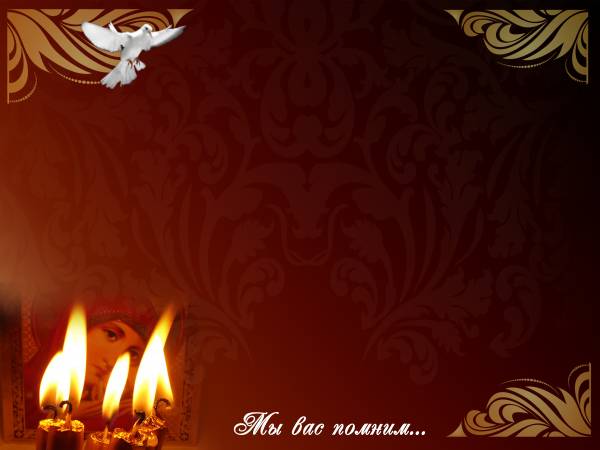 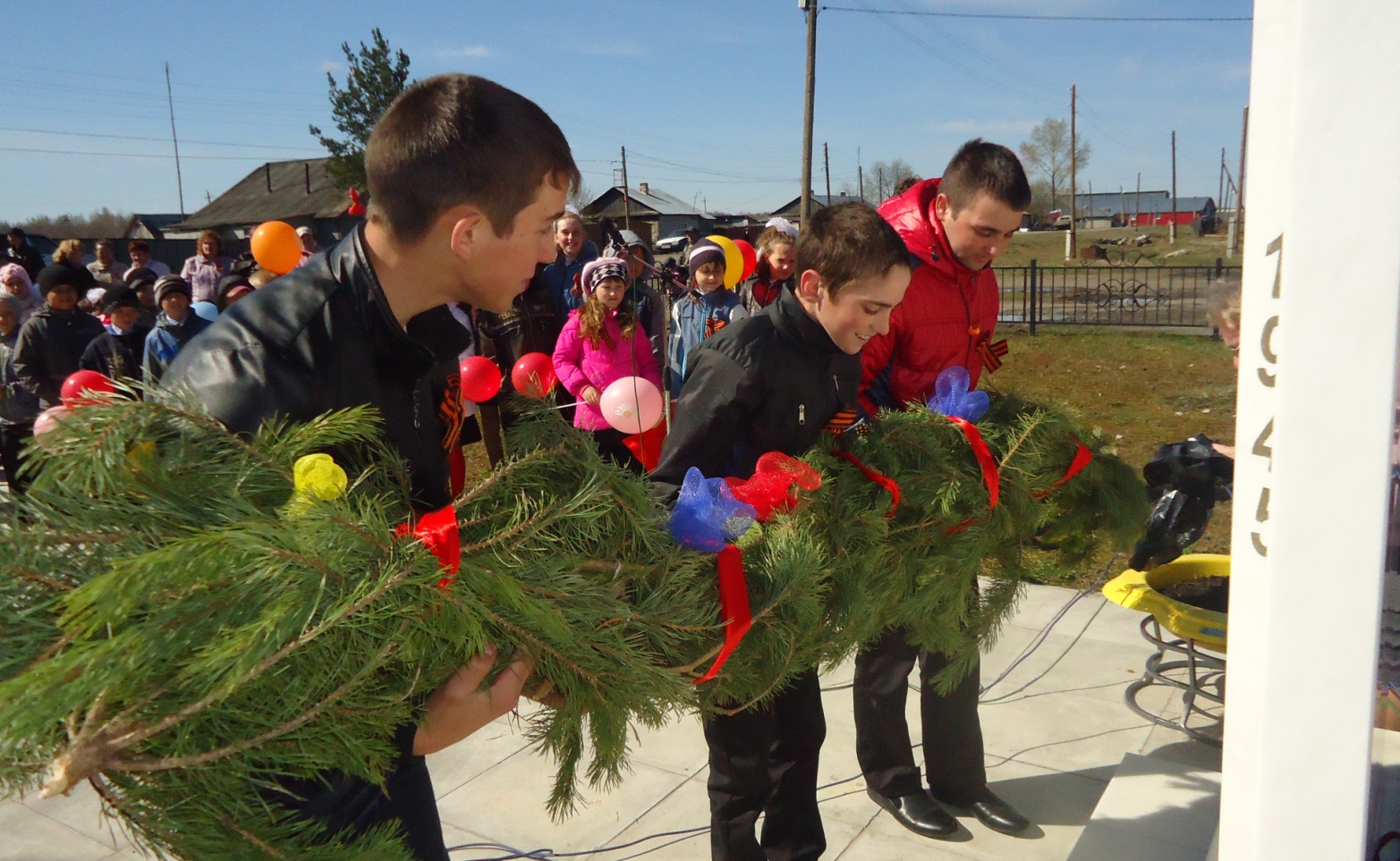 Стенд в Берёзовском СДК
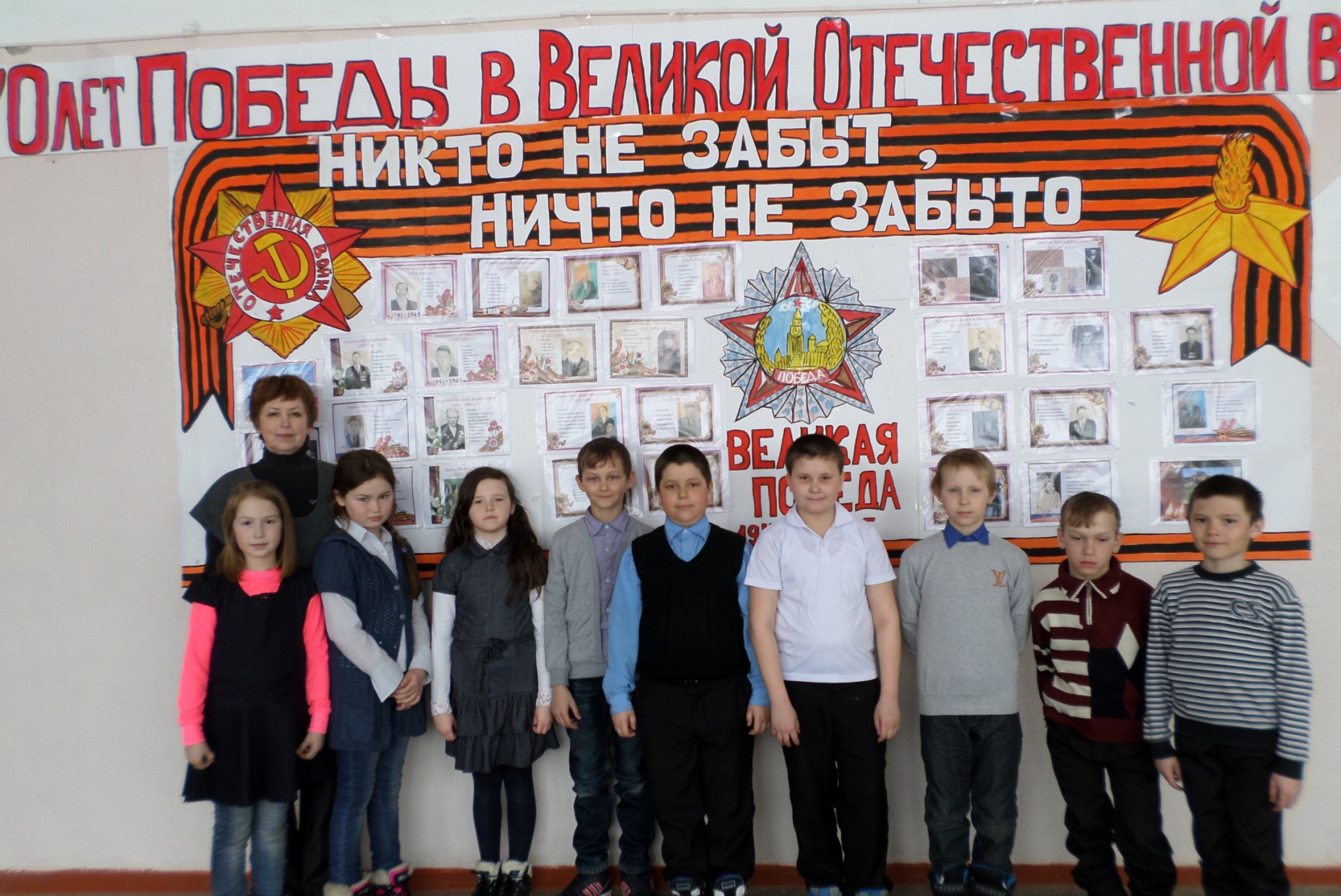 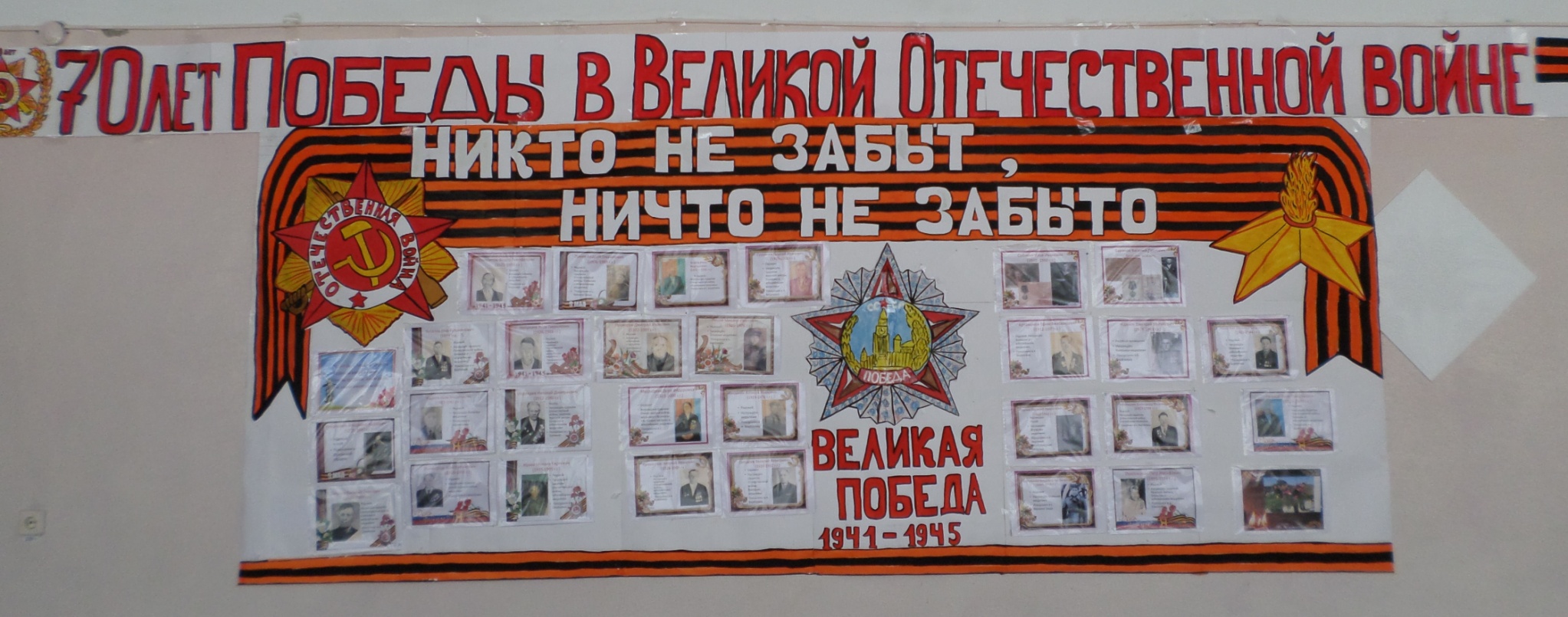 Стенд в МАОУ «Берёзовская СОШ»Здесь мой прадедушка…
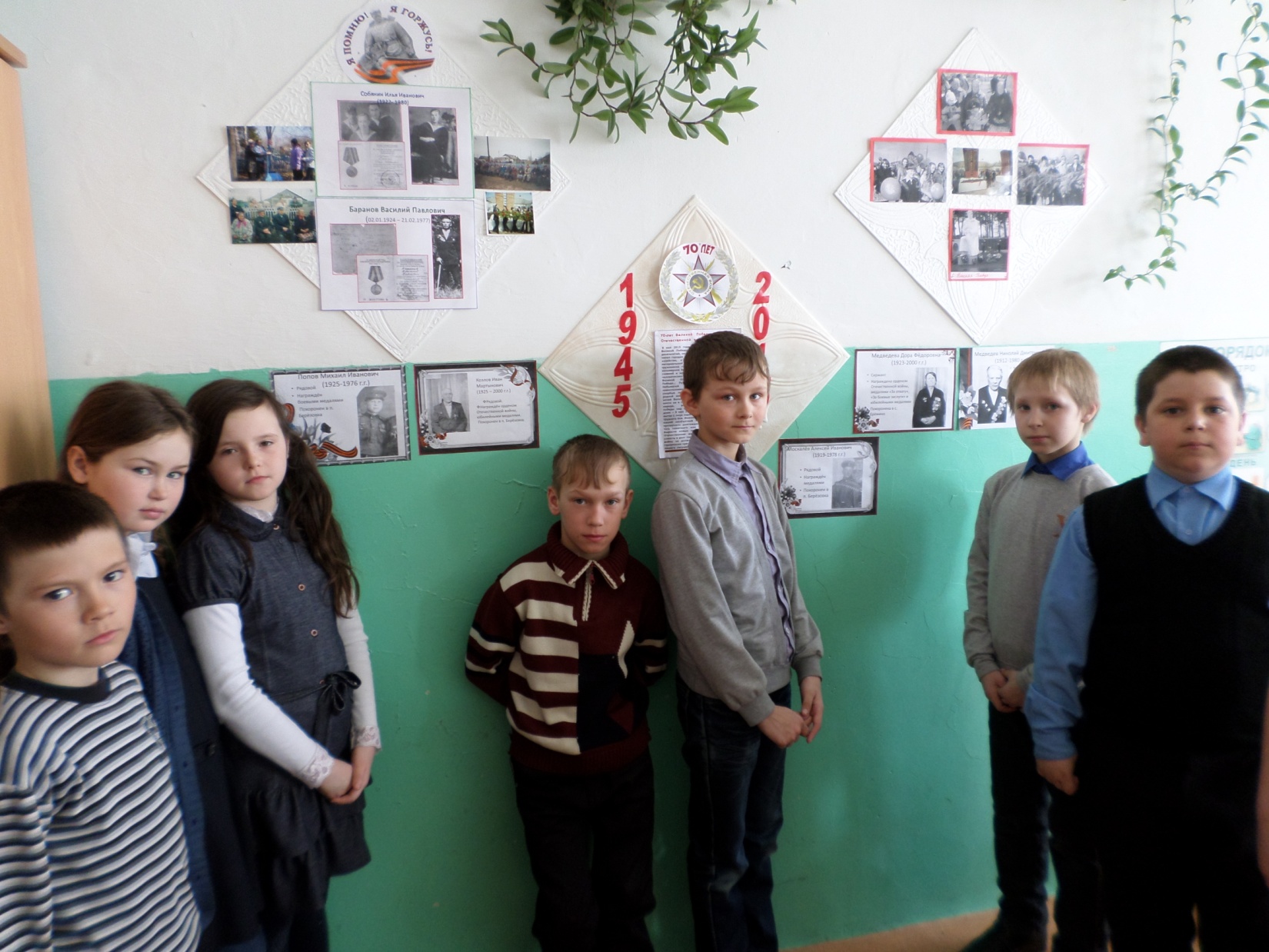